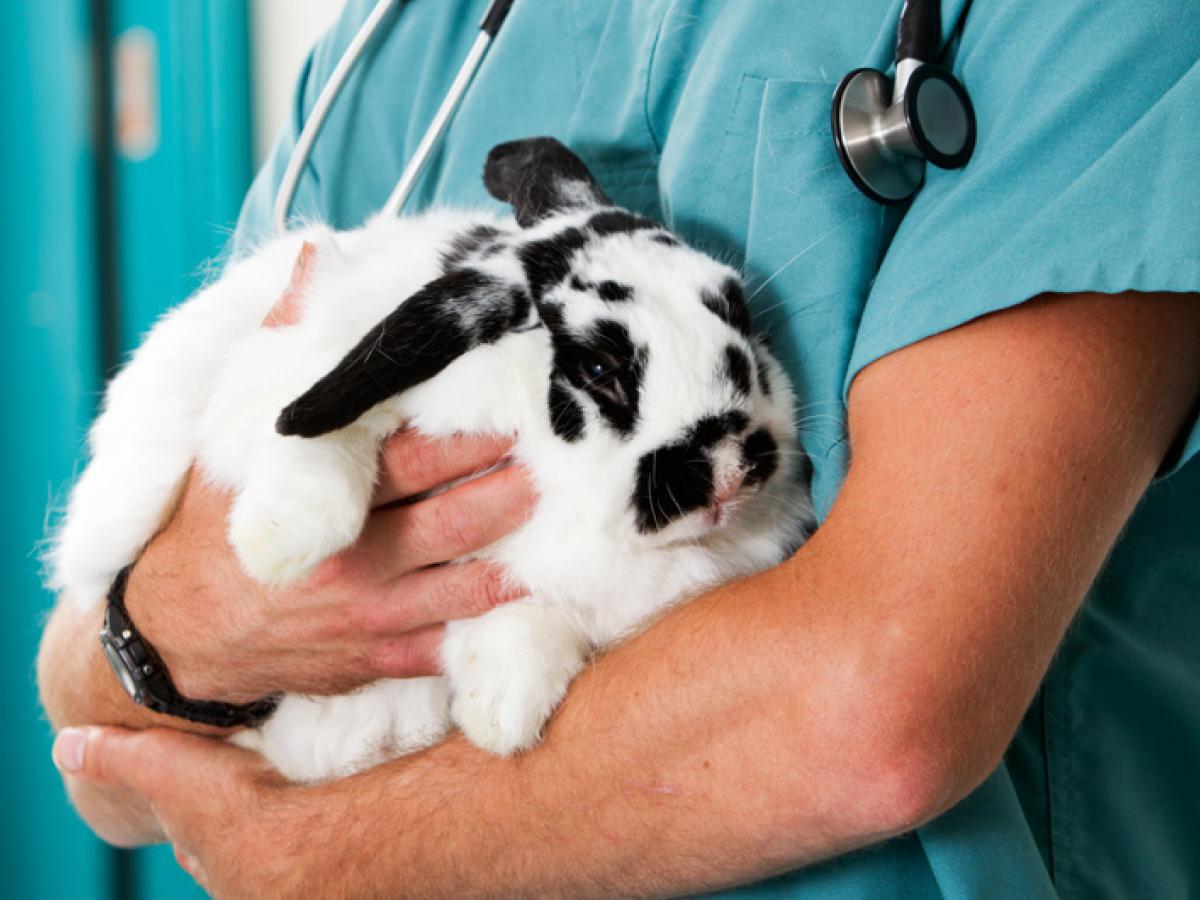 Gezondheid
Gezondheid van overige zoogdieren
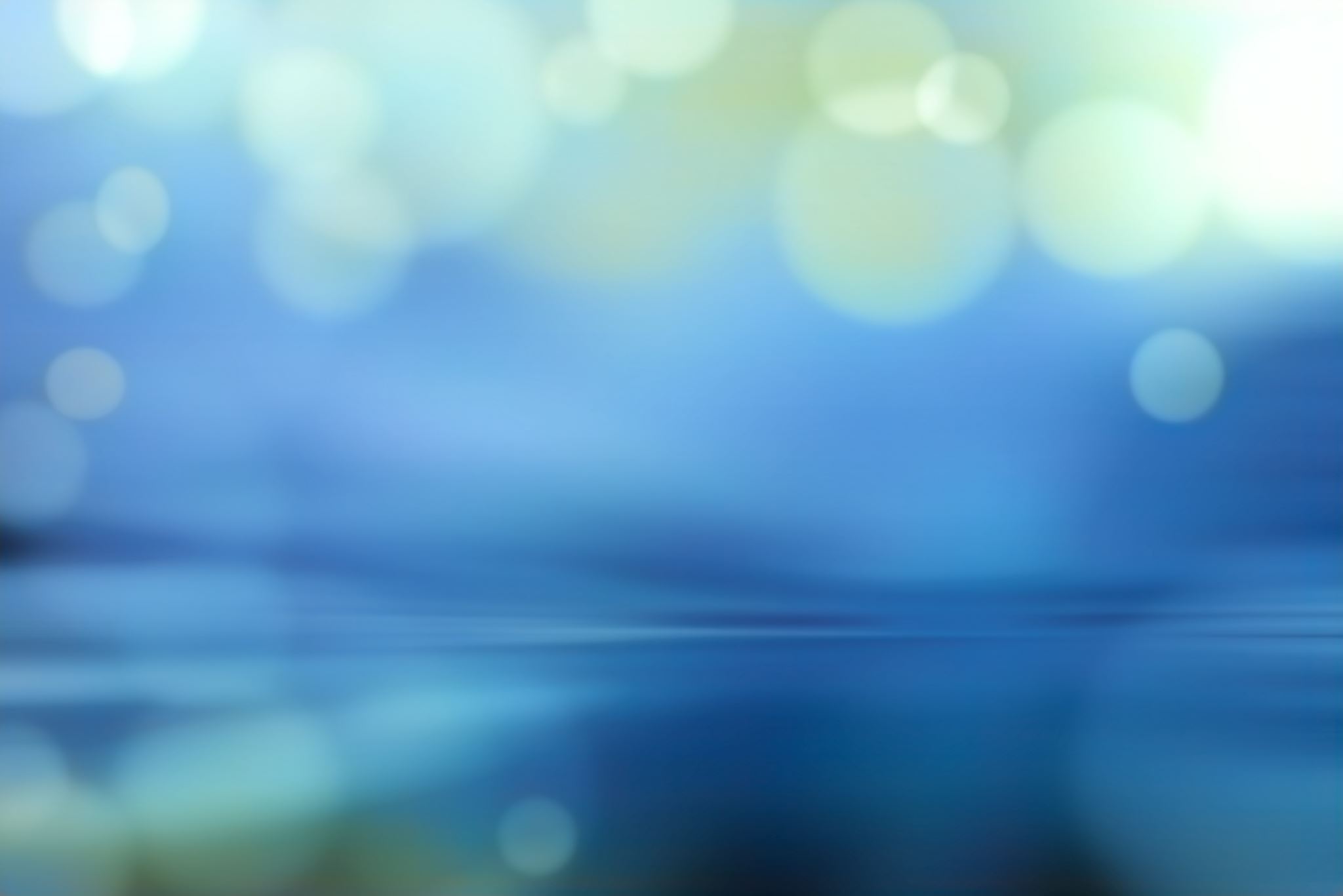 Leerdoelen
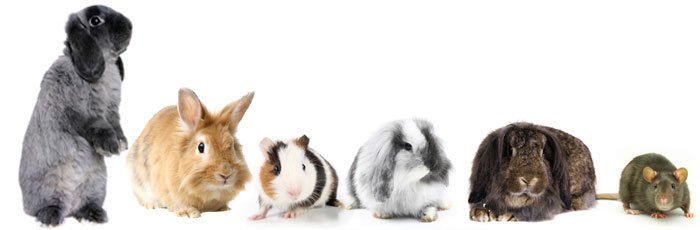 Enkele belangrijke begrippen
Conditiebepalen
Preventieve zorg
Curatieve zorg
Zoönose
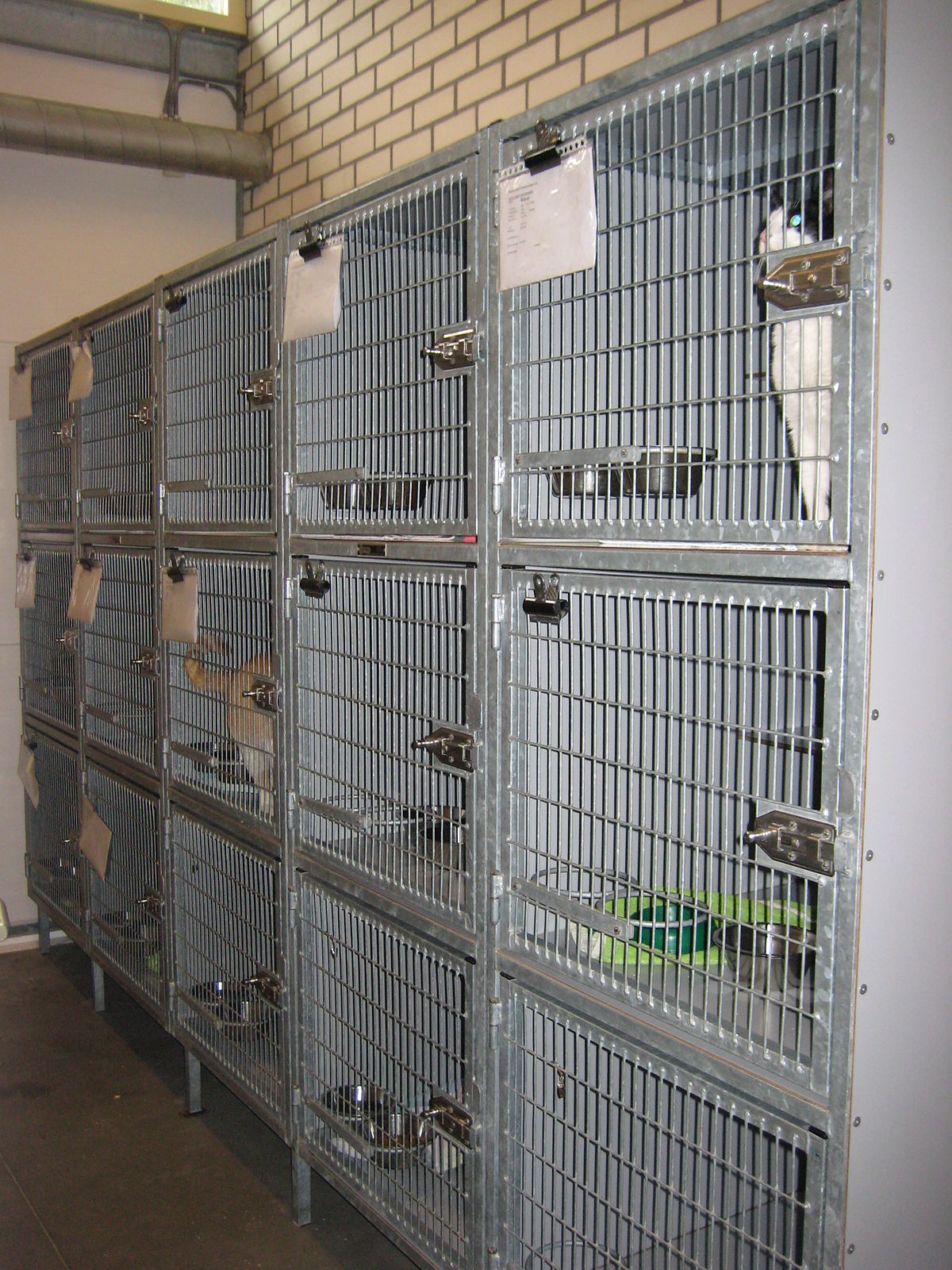 Quarantaine
Gezondheid status is onbekend
Vaccinatiestatus is onbekend of onvolledig
Verplicht?
Minimaal 2 weken waarom?
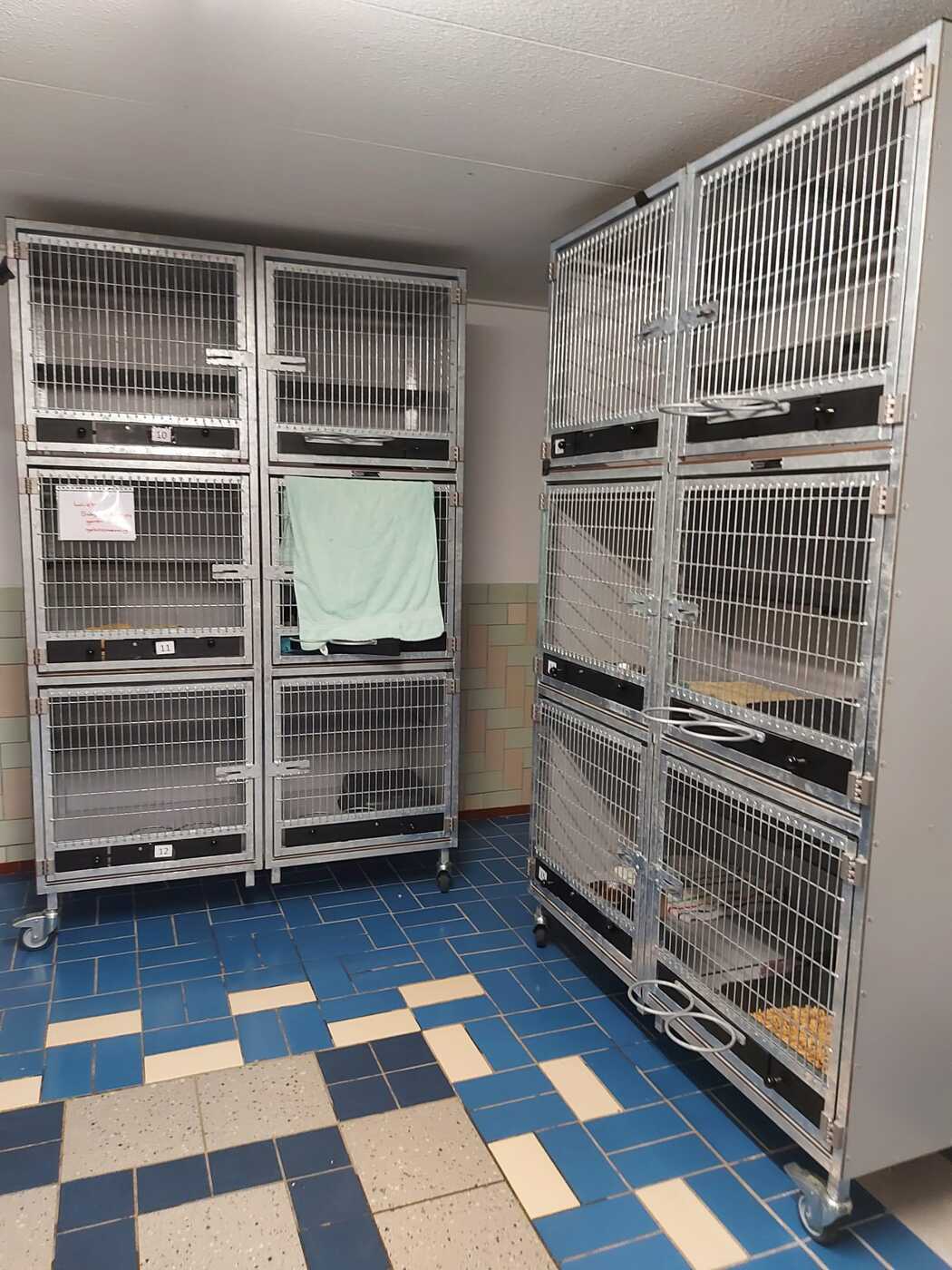 Ziekenboeg
Wanneer dieren ziek zijn
De dieren mogen wel bij elkaar?
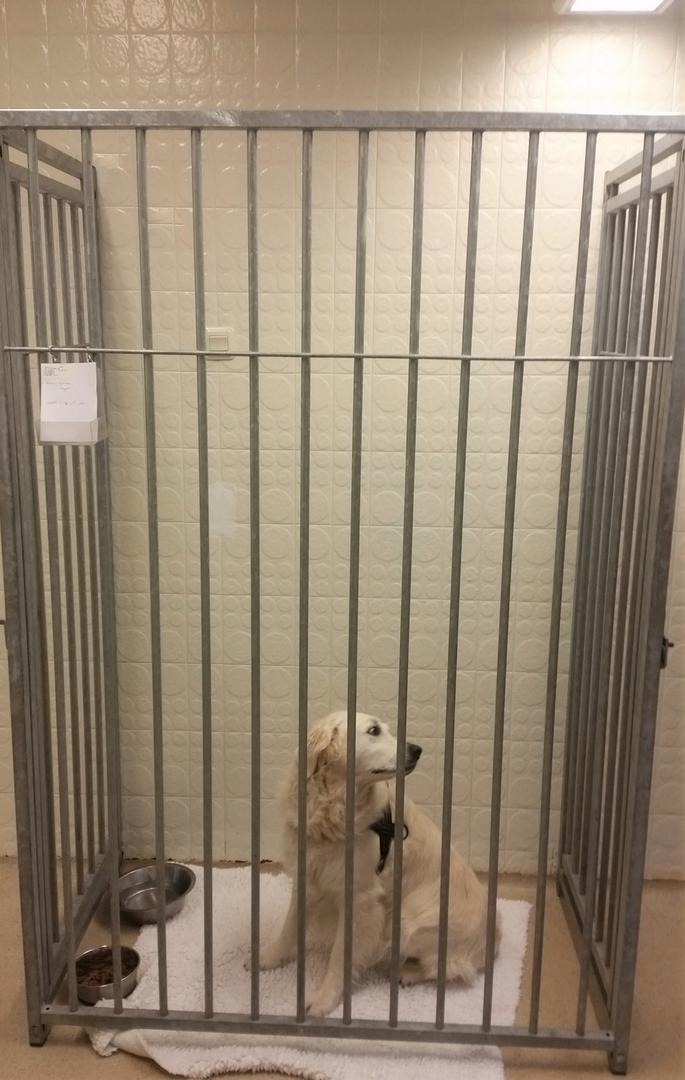 Isolatieruimte
Bij besmetting met besmettelijk ziekte
Volledig afgeschermd van andere dieren
Streng schema na volgen
Strenge hygiëneregels
Preventieve zorg voor dieren
Curatieve zorg voor dieren
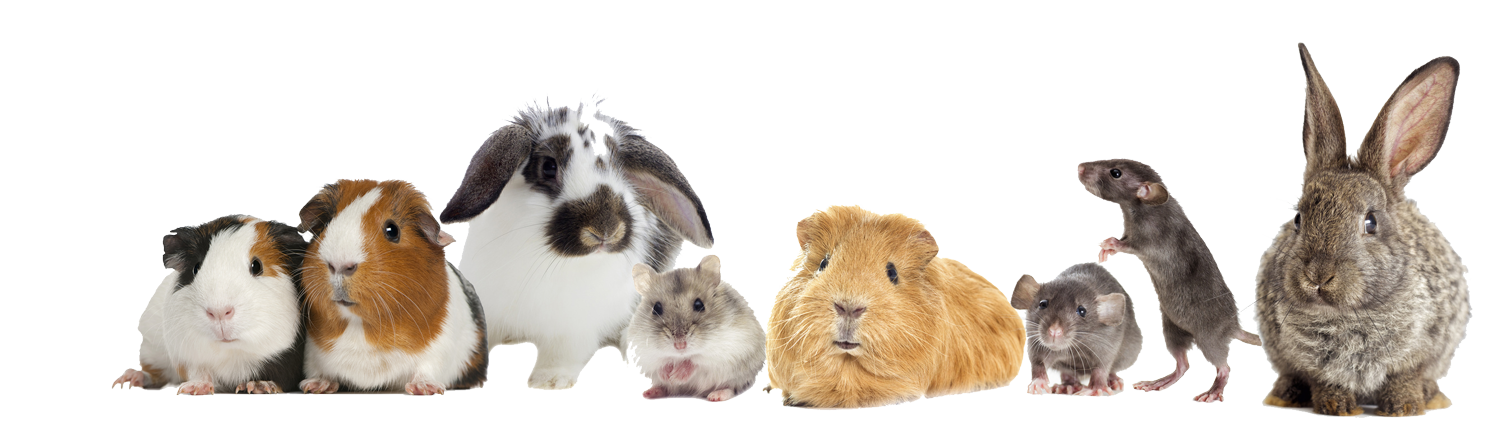 Normaalwaden van een dier
Wat zijn dat?/waar denken we aan?
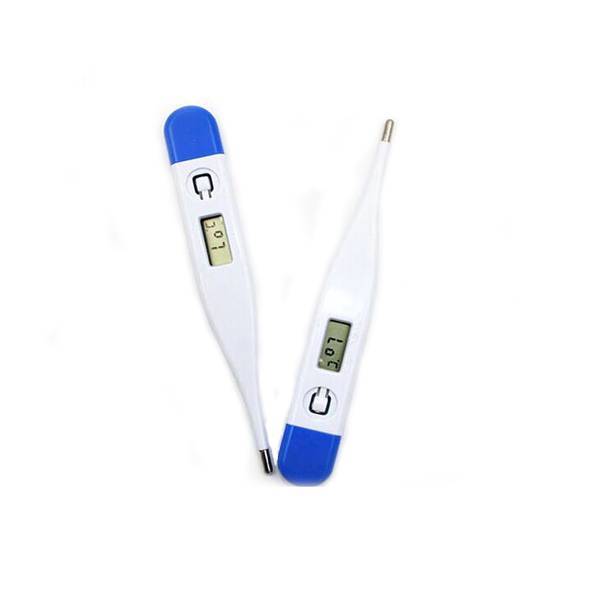 Normaalwaden
Ademhaling per minuut
Hartslag per minuut
Normale lichaamstemperatuur
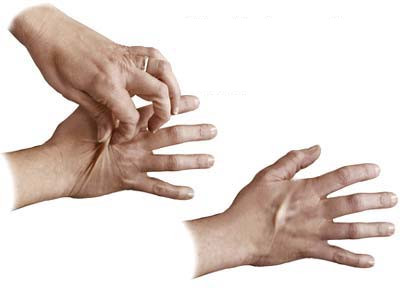 Waar letten we nog meer op?
Slijmvliezen
Turgor
Lymfeknopen
Diergroep 1:
VHS/RHD virus (konijn)
Myxomatose virus (konijn)
Olifantstanden
Normaalwaarden konijn

Diergroep 2:
Verkoudheid
Gebitsproblemen
Diarree/ verstoppingen
Normaalwaarde hamster

Diergroep 3:
Sugar glider ICK ziekte
Longontsteking (chinchilla)
Schimmelinfectie (chinchilla)
Normaalwaarde gerbil
Diergroep 4:
Maagzweren (alpaca)
Schurft (alpaca)
Urineweginfecties (witbuik egel)
Normaalwaarde cavia
Opdracht